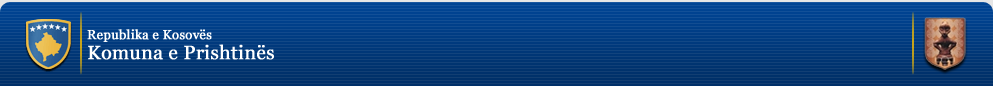 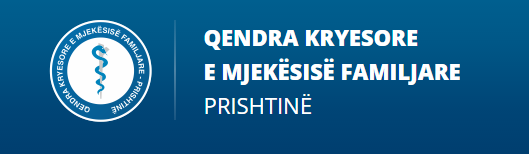 RAPORT  vjetor I shËrbimeve   shËndetsiore -2016
Pergaditi 
Dr. Teuta Hoxha
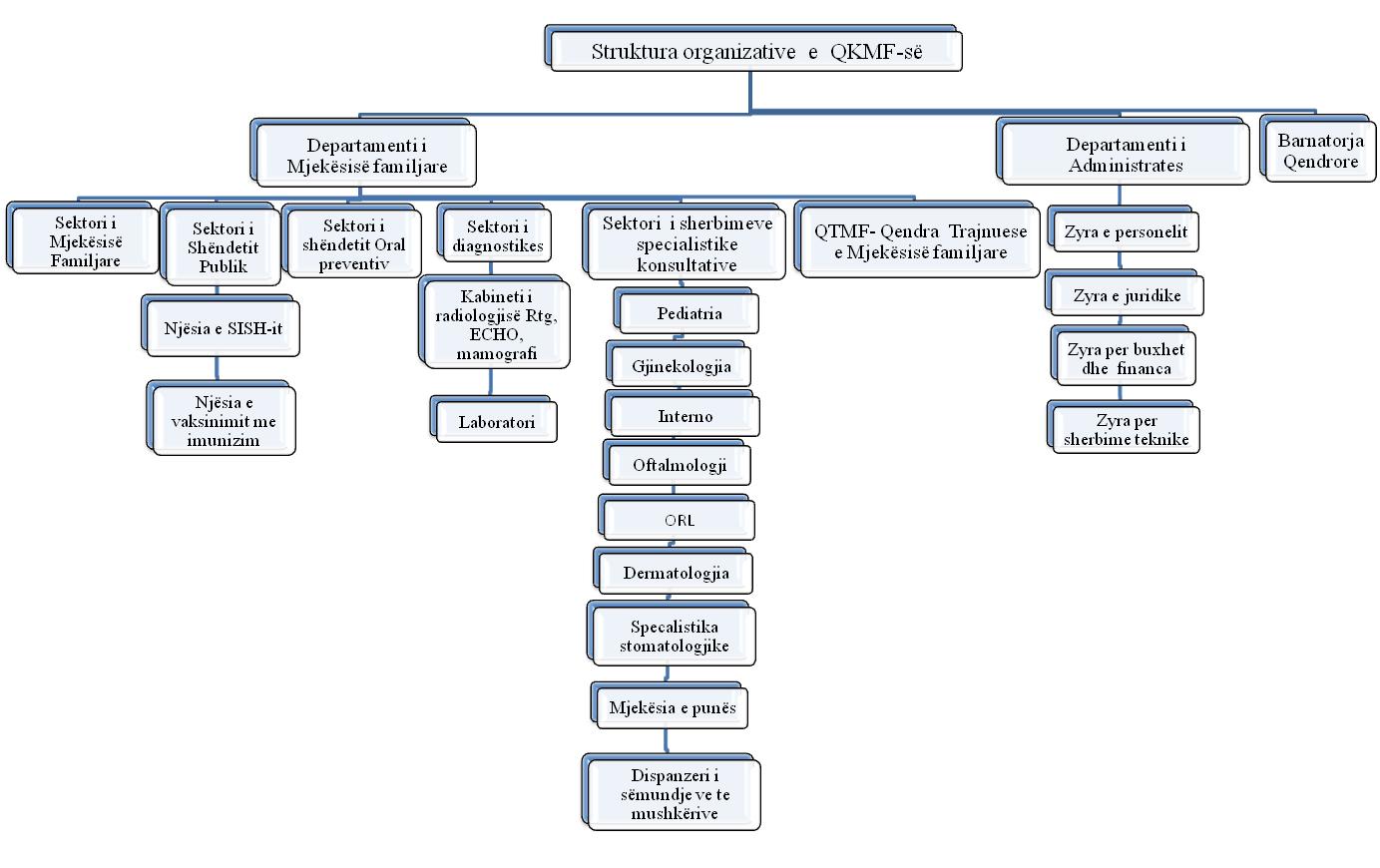 Struktura kadrovike ne qkmf- 2016
Rapotr vjetor I shËrbimeve shËndetËsore - 2016
Vizitat mjekËsore nË vite
Vizitat mjekËsore NË qkmf -2016
RAPORT  krahasues I   Vizitave mjekËsiore  (%)                                                 2015 - 2016
Mesatarja  ditore  e  vizitave  mjekËsor sipas qendrave
Vizitat mjekËsiore nË  amf  tË fshatËrave
raport krahasues I viz.mjek. nË  amf  tË fshatËrave (%)
Mesatarje ditore e vizitave mjekËsore
PARTICIPIMI nË pËrqindje-(%)
PARTICIPIMI nË  pËrqindje-NË QKMF -(%)
REFERIMET JASHT  KUJDESIT PARËSOR shËndetËsore (19%)
REFERIMET  e pacientËve nË  emergjencË (1.1%)
Numri  I kartelave  shËndetËsor tË hapura (nr. 22625)
Vizitat  mjekËsore  sipas  grupmoshave
Vizitat mjekËsore sipas  vendbanimit
RAPORT I   sektorit
mjekËsisË familjare
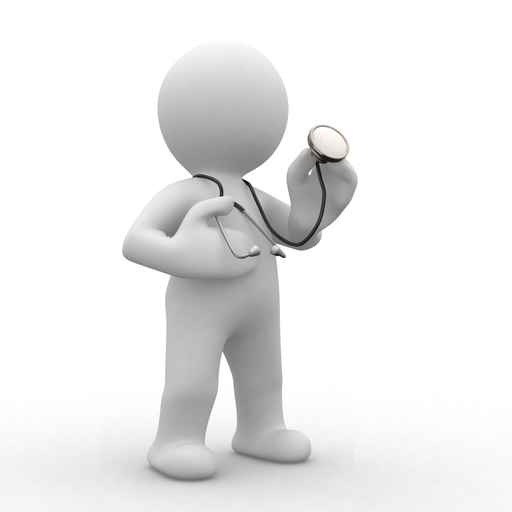 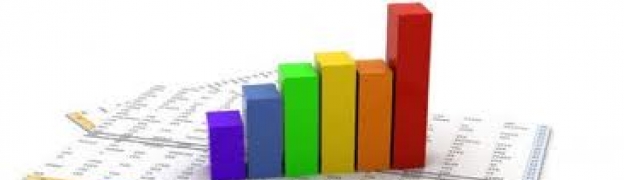 MESATARJA  DITORE  E VIZ. MJEK. TË  MJEKSISë FAMILJARE SIPAS QENDRAVE
MESATARJA DITORE E VIZ. pËr mjek-MJEKSISë FAMILJARE
VIZITAT MJEKËSOR  DHE MESATARJE DITORE NË NDRMIN E NATES & SHËRBIMIN SHTËPIAK
shËrbimet shËndetËsore - intervenimet
shËrbimet shËndetËsore - intervenimet
shËrbimet shËndetËsore – intervenimet(6163 )
shËrbimet shËndetËsore - intervenimet
shËrbimet shËndetËsore –ekg
RAPORT I sektorit  tË   shËrbimit  specialistik konsultativ
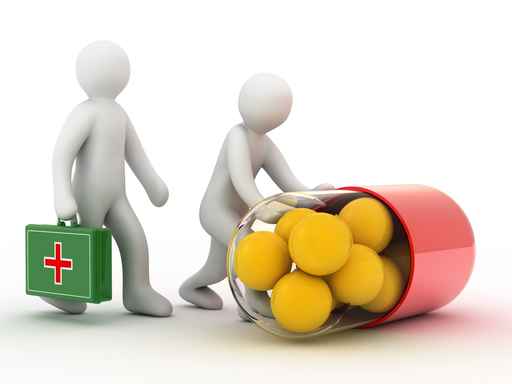 mesatarja ditore e viz. mjek. shËrbimin  specialistik
vizitat mjekËsor tË shËrbimit  pediatrik
mesatarja ditore e viz. mjek. Te pediatri
vizitat  mjekËsor tË shËrbimit  gjinekologjike
vizitat mjekesor & mesatarja ditore e shËrbimit  dermatologjik
RAPORT I  shËrbimeve stomatologjike
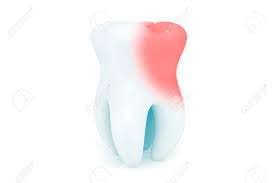 vizitat stomatologjike  tË  poliklinikes stomatologjike
vizitat mjekesor  stomatologjike sipas sektorev
vizitat stomatologjike  sipas sektorve
shËrbimet -intervenimet stomatologjike
shËrbimet -intervenimet stomatologjike
shËrbimet -intervenimet stomatologjike
shËrbimet -intervenimet stomatologjike
RAPORT I   SEKTORIT 
Diagnostik
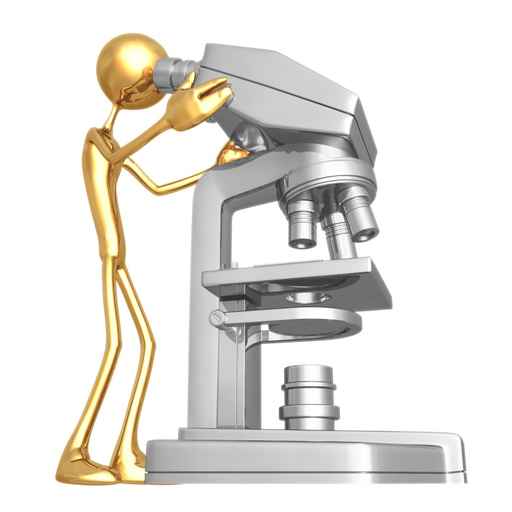 RAPORTET E SEKTORIT DIAGNOSTIK
RAPORT I   SEKTORIT 
Diagnostik -laboratorik
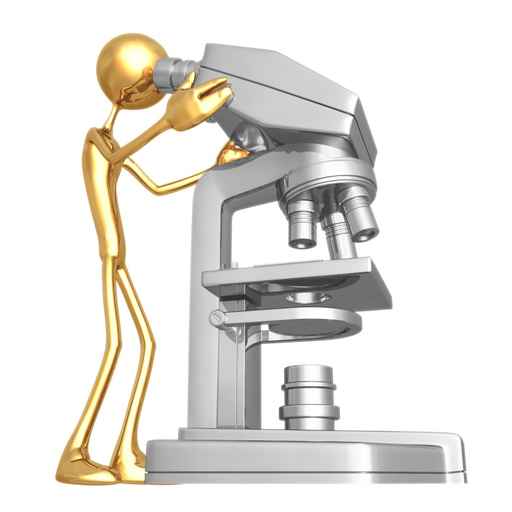 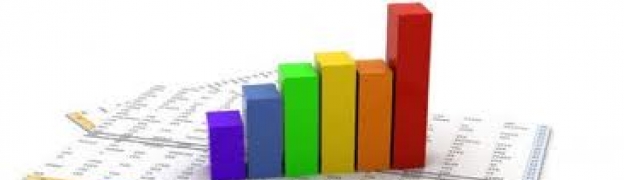 mesatarja ditore e  e pacientËve  pËr analiza  laboratorike
Analizat laboratorike(nr.760444)
Analizat laboratorike(nr.760444)
Vlerat patologjike te analizave laboratorike
RAPORTET E SEKTORIT DIAGNOSTIK -radiologjik
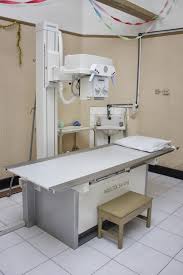 Pacient  pËr  ekzaminime  diagnostike  -Radiologjike (nr.25747)
1.1% me pake ekzaminime diagnostike RTG se ne vitin 2015
Mesatarja ditore e Nr. TË  pacienteve  pËr  ekzaminimeve diagnostike  -radiologjike
Radiografit pËr  ekzaminime  diagnostike  -Radiologjike (nr.25747)
Radiografit pËr  ekzaminime  diagnostike  -Radiologjike (nr.25747)
RAPORT I   shËrbimit   
shËndetit publik
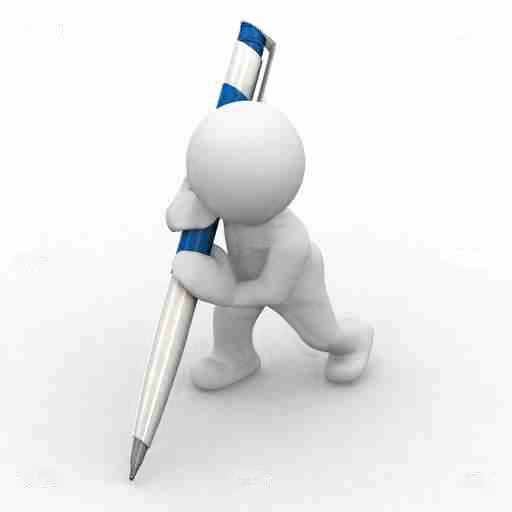 RAPORT I imunizimit  pËr  2016 me vaksin. TË OBLIGUAR  SIPAS  SKEMËS  - primovaksina
TË  VAKSINUARIT ME VAKSINËN  E  GRIPIT SEZONAL
Paraqitja e sËmundjeve ngjitËse, masovike. Dhe  sËm.. Majinje     qkmf – prishtinË 2016
Diaret akute -14462
Dyshim ne influenc                         (ILI) -21061
SËMUNDJET NGJITËSE 39628
Varicela -1475
Sy. e verdhzese ac. 5
Herpes Zoster 1
SST -18
Prishtina pa regjion TBC- 168
Prishtina me regjion TBC -274
IPTR - 2578
Parotiti epidemik   24
SËMUNDJET KRONIKE
2116
SËMUNDJET MALINJE    366
MORBIDITETI SIPAS KNS 10  -QKMF ,PRISHTINE 2016
SËmurjet malinje (nr 366)
Raport  Mortaliteti -QKMF, PRISHTINË –2016           (129/M-64, F -65)
Mortaliteti – sipas grupmoshave QKMF, PRISHTINË –2016           (129/M-64, F -65)
pËrqindja e fËmijËve  ( 0-2&2-5 v.)të matur sipas standardeve  tË obsh   qkmf – prishtinË  2016
Vlerat e arritura pas  fËmijËve  ( 0-2&2-5 v.)të matur sipas standardeve  tË obsh   qkmf – prishtinË  2016
Raport  I barnatorës qendrore
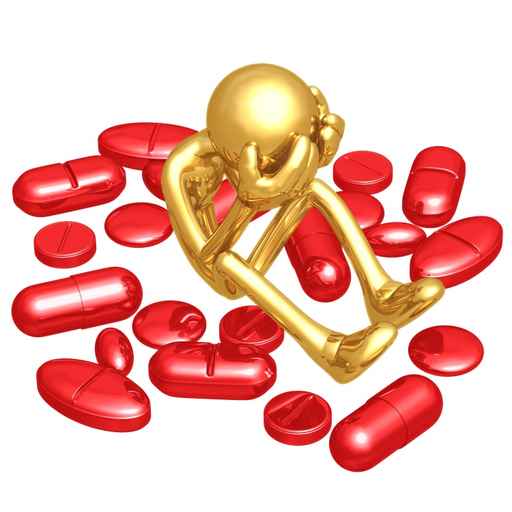 SHËRBIMET E OFRUARA NË BARNATOREN QENDRORE
SHËRBIMET E OFRUARA NË BARNATOREN QENDRORE
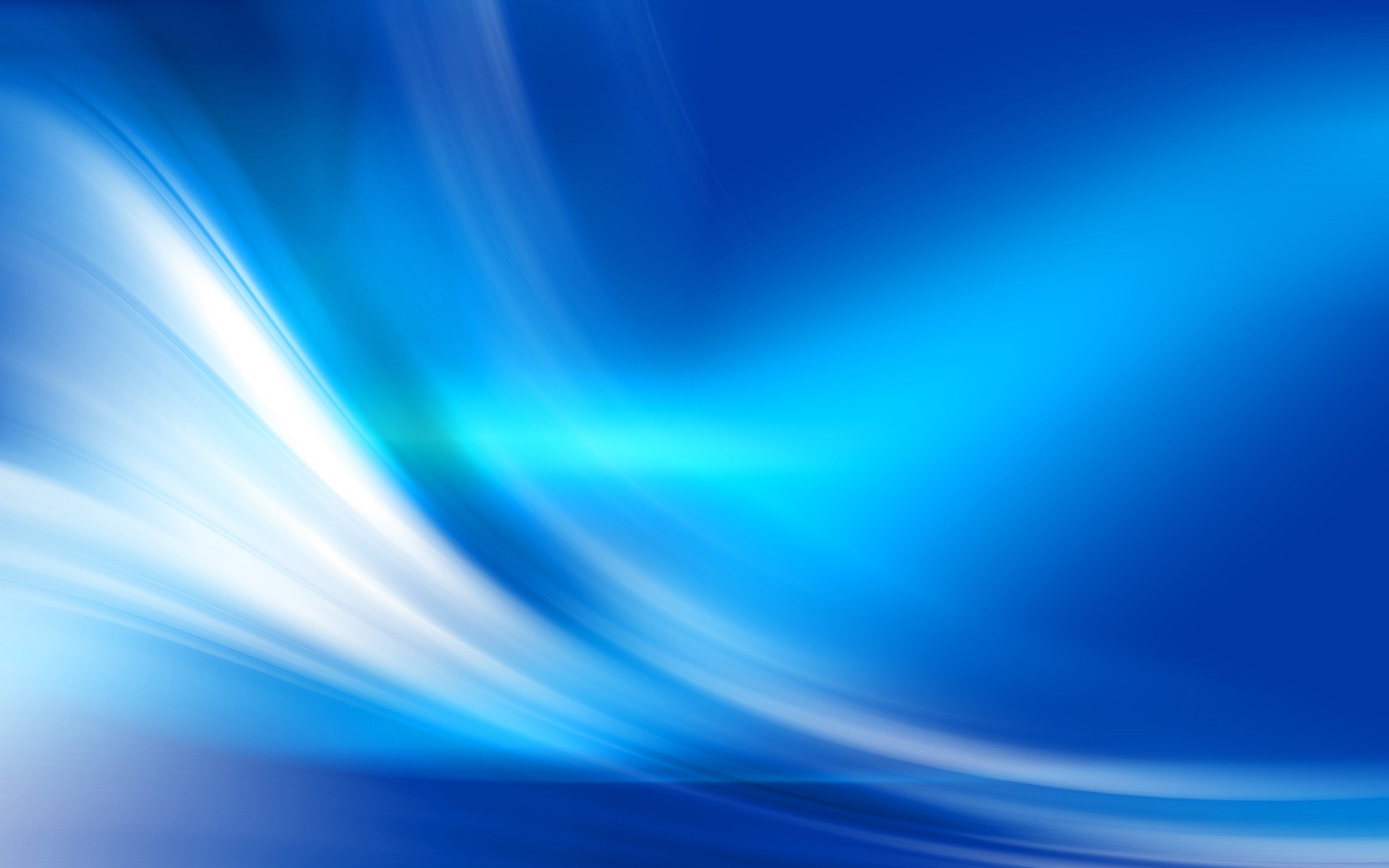 Ju faliminderit pËr vËmendje